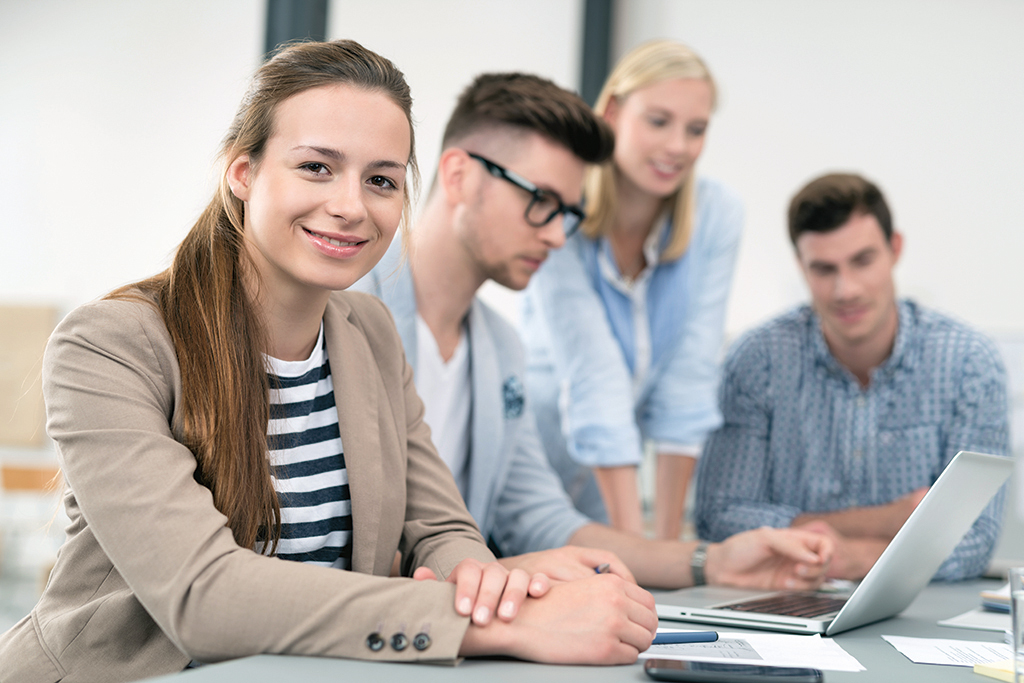 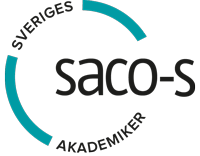 För dig som är akademiker i statenDin utveckling är vårt fokus
Det är vi som är Saco-S
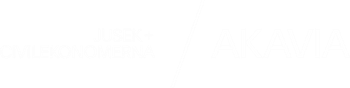 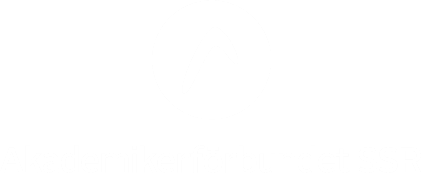 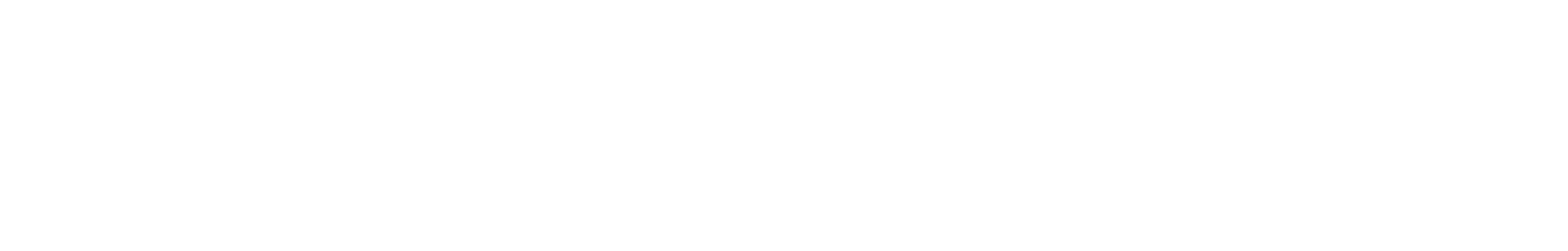 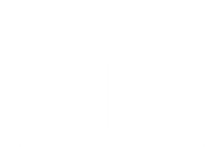 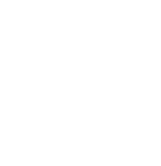 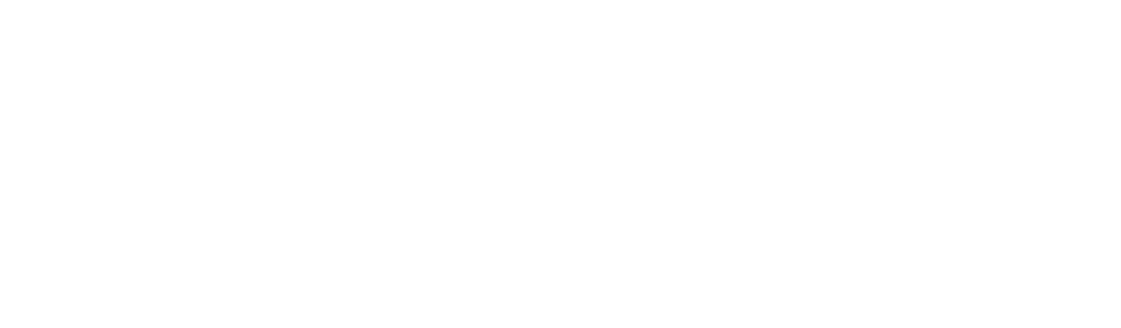 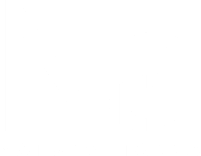 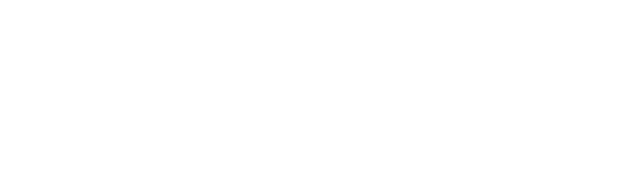 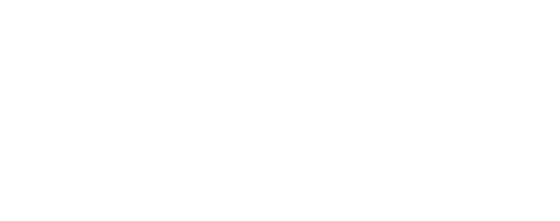 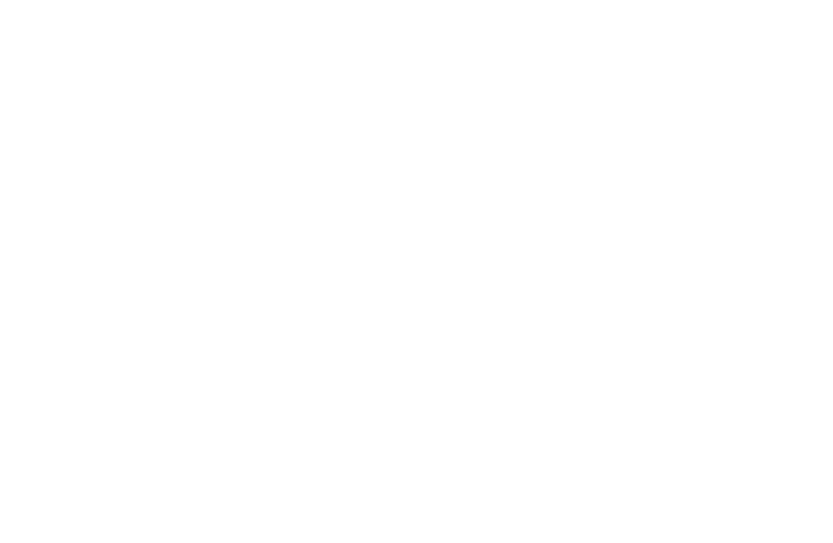 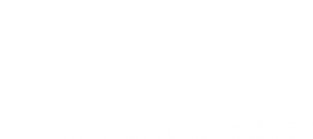 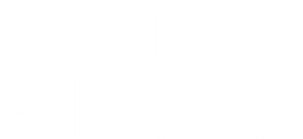 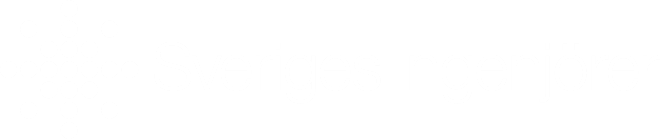 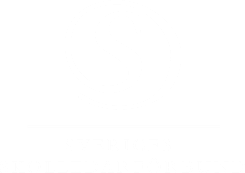 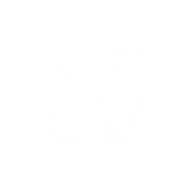 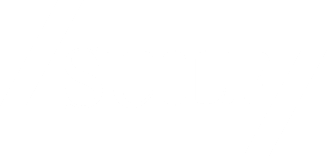 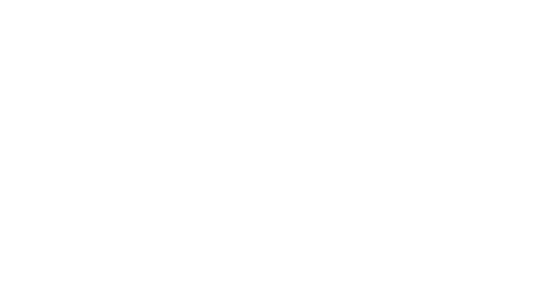 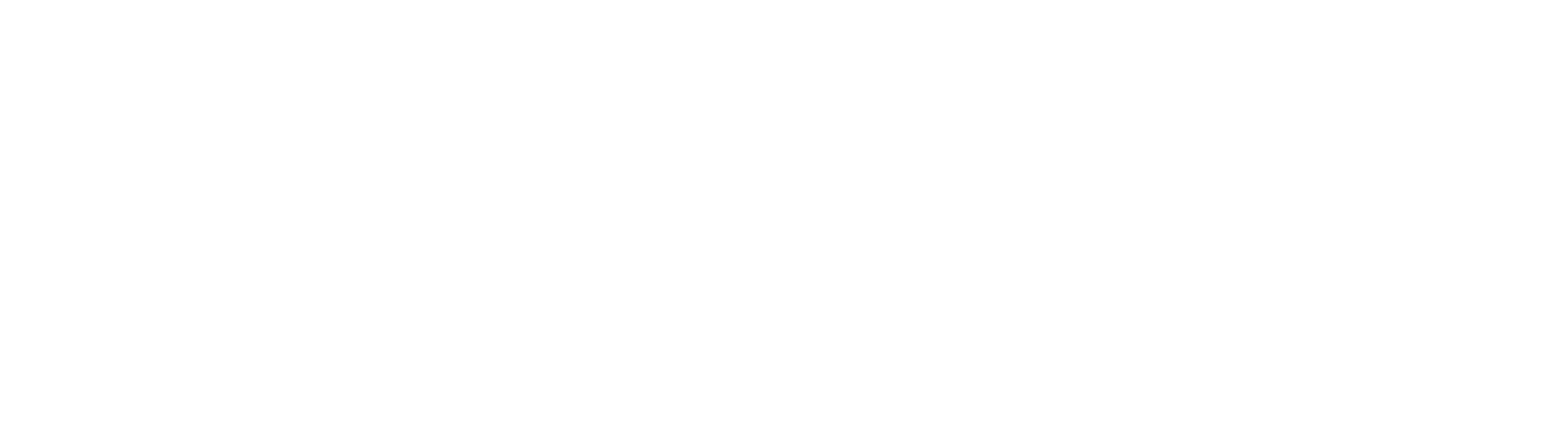 Följ gärna Saco-S på Linked
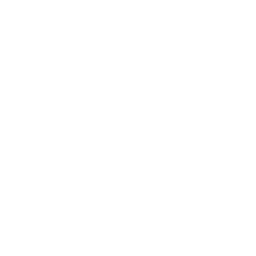 [Speaker Notes: Saco-S förhandlar kollektivavtal för statligt anställda akademiker. Vi är övertygade om att vi blir starkare tillsammans. Därför har vi bildat Saco-S för att bättre kunna ta tillvara våra medlemmars intressen. Saco-S är en sammanslutning av 18 Saco-förbund. Tillsammans företräder vi nästan 90 000 akademiker. Vi förhandlar med Arbetsgivarverket och tecknar kollektivavtal om till exempel pensioner, allmänna anställningsvillkor, semester, sjukersättning och föräldraledighet. Avtalen gäller för alla statligt anställda akademiker. Du som är med i något av Saco-S medlemsförbund och jobbar inom staten omfattas av Saco-S förhandlingsverksamhet. Mer formellt brukar Saco-S betecknas som en förhandlingsorganisation. S:et i Saco-S står för staten. 

Varje Saco-S förbund är unikt. Samtliga förbund organiserar sina medlemmar utifrån utbildning och profession. Saco-S förbunden finns inom alla sektorer (statlig, kommunal och privat sektor).

Som akademiker i staten och medlem i ett Saco-S-förbund omfattas du av Saco-S förhandlingsverksamhet. Fackliga frågor om löne- och anställningsvillkor är gemensamma för alla statligt anställda akademiker. Därför har förbunden slutit sig samman och bildat Saco-S. Det ger en effektiv organisation och styrka för dig som medlem.]
Partsarbetet på central och lokal nivå
Arbetstagarorganisationer
Arbetsgivarorganisationer
Saco-S
Styrelse
OFR, S, P och O
Arbetsgivarverket
Central nivå
Representantskap
Seko
Kontaktförbund
Myndighet
Saco-S-förening
Lokal nivå
Lokal-lokal
Saco-S-förening
Lokal-lokal
Saco-S-förening
[Speaker Notes: Alternativ: Vill ni så kan ni skriva in namnet på er Saco-S-förening och namnet på er myndighet i fältet ”Lokal nivå”

Saco-S centralt
Saco-S är förhandlingsorganisationen för Saco förbundens statligt anställda medlemmar. 
Saco-S högsta beslutande organ är representantskapet, där alla medlemsförbund är representerade. Representantskapet beslutar om inriktningen på det centrala fackliga arbetet, om att träffa centrala kollektivavtal av generell karaktär eller om att vidta konfliktåtgärder. Saco-S styrelse leder det löpande arbetet. (Representantskapet kan jämföras med riksdagen och styrelsen med regeringen). 
Saco-S är representerade i ett antal partsgemensamma organ såsom Trygghetsstiftelsen, Partsrådet, Kåpan Pensioner och Samarbetsrådet samt ett antal statliga nämnder. Du kan läsa mer om Saco-S verksamhet och vår organisation på vår webbplats www.saco-s.se 

(Viktigt att skilja på Saco och Saco-S. Saco, Sveriges akademikers centralorganisation, består av 21 självständiga förbund som tillsammans har drygt 940 000 medlemmar. I Saco-S ingår 18 Sacoförbund.)

Kontaktförbund
För varje medlem i Arbetsgivarverket (dvs respektive myndighet) har Saco-S utsett ett kontaktförbund. Vilket förbund som är kontaktförbund på en specifik myndighet hittar man i Arbetstagarnyckeln som finns tillgänglig på Saco-S webbplats. Kontaktförbundens uppgifter är att: 
• Bistå de lokala förtroendevalda med rådgivning, utbildning, allmän service och förhandlingshjälp (servicefunktionen).
• Förhandla för Saco-S vid centrala samverkansförhandlingar eller medbestämmandeförhandlingar (förhandlingsfunktionen).
• Företräda Saco-S som lokal part om lokalförening saknas eller då en sådan saknar behörighet enligt denna arbetstagarnyckel (lokalpartsfunktionen) 
• Fatta beslut för Saco-S i vissa frågor enligt arbetstagarnyckeln (beslutsfunktionen).  

Kontaktförbunden ska också bevaka att alla medlemmar i Saco-S-förbunden får en likvärdig behandling oavsett förbundstillhörighet samt driva Saco-S och Saco federationens fackliga politik. 
Vid oenighet mellan kontaktförbund och annat berört förbund om handläggningen av visst ärende kan frågan hänskjutas till Saco-S styrelse.

Saco-S lokalt
Saco-S företräder medlemmar som arbetar på statliga myndigheter och på organisationer som är medlemmar i Arbetsgivarverket samt riksdagen och riksdagens myndigheter. Saco-S delegerar uppgiften att vara organisationens företrädare på lokal nivå till Saco-S-föreningarna. Saco-S-föreningar har mandat att träffa lokala kollektivavtal och företräda medlemmarna i de flesta situationer. De lokala Saco-S-föreningarna representerar samtliga medlemmar på arbetsplatsen. De ska behandla alla medlemmar lika, oberoende av förbundstillhörighet, anställning, funktion eller befattning .
Du kan söka fram vem som är lokal part vid dessa arbetsplatser i Saco-S arbetstagarnyckel som du hittar på www.saco-s.se 

Om en lokal förening saknas företräder det förbund som av Saco-S utsetts till kontaktförbund Saco-S som lokal part. 
I större verksamheter behandlas frågor som berör myndigheten eller motsvarande i dess helhet av en övergripande Saco-S-förening. I vissa fall finns lokal–lokala föreningar som ansvarar för samverkan på exempelvis regional nivå. Rollfördelningen framgår av de lokala och lokal–lokala stadgarna i respektive verksamhet.]
Saco-S fackliga politik
Bidra till den statliga verksamhetens utveckling. 
En mångfald av bakgrunder och erfarenheter.
Ett hållbart arbetsliv.
Individens möjlighet att utvecklas inom ramen för verksamheten, påverka sin arbetssituation och sina villkor samt träffa enskilda överenskommelser.
Samverkan och dialog.
Lönebildningen och löneprocessen ska bidra till den statliga verksamhetens utveckling.
Lönen ska vara individuell och differentierad och baseras på medarbetarens bidrag till verksamheten och dess utveckling.
Lönenivå och löneutveckling ska vara konkurrenskraftig och marknadsmässig. 
Varje medarbetare ska kunna påverka sin lön och sina anställningsvillkor.
[Speaker Notes: Saco-S fackliga politik – med fokus på verksamhet och individ.
Den statliga verksamheten ska bedrivas rationellt, ekonomiskt och med hög kvalitet. En förutsättning för att lyckas med detta är att en hög andel av medarbetarna har akademisk kompetens. Medarbetare som är kunniga och som är med och bidrar till verksamheten. 

Saco-S medlemmar är kunniga och engagerade akademiker som påverkar sitt arbetsliv och aktivt bidrar till resultat och utveckling av verksamheten. Akademiker i staten är generalister, specialister eller chefer. Saco-S politik baseras på denna grundsyn, liksom avtalen genom vilka Saco-S uppnår sina politiska mål. 

Saco-S politik präglas av fokus på både verksamhet och individ. Saco-S tror på ett samspel mellan verksamhetens bästa och ett synliggörande av medlemmens betydelse för verksamheten och dess utveckling. Med verksamheten i fokus och med ett samverkande förhållningssätt skapas en bättre arbetsmiljö och ett hållbart arbetsliv. 
 
Saco-S skapar förutsättningar för att du som akademiker ska ha bra villkor på arbetet. Vi tecknar centrala kollektivavtal om exempelvis pensioner, allmänna anställningsvillkor som vad som ska gälla vid semester, sjukdom eller föräldraledighet. Vår politik och vårt arbetssätt präglas av en vilja att bidra till utveckling och resultat inom staten. För oss är det en självklarhet att nöjda medarbetare och en väl fungerande verksamhet går hand i hand. Medarbetarnas ansvar, kompetens, intressen och karriärmöjligheter ska synliggöras och kopplas samman med verksamhetens uppdrag och mål.
 
Vår lönepolitik bygger på att ditt bidrag till verksamhetens mål och resultat ska ha en koppling till din lön och löneutveckling. Lönen ska var individuell och differentierad och lönenivån och löneutvecklingen ska vara konkurrenskraftig och marknadsmässig. Genom en individuell och differentierad löneutveckling stimuleras medarbetarna till ett ökat ansvarstagande, ökat engagemang och ökad måluppfyllelse. Lönnen ska sättas nära individen i dialog med chefen.
 
Vi arbetar för att varje medarbetare, inom ramen för våra kollektivavtal, ska kunna påverka sin egen arbetssituation och sina villkor utifrån personliga önskemål och prioriteringar. Det kan exempelvis handla om lön, arbetstid, semesterdagar eller extra pensionsavsättningar.

Den lokala Saco-S-föreningens roll är att stödja verksamhetsutvecklingen. Den lokala Saco-S-föreningen bidrar med konstruktiva förslag och idéer om hur verksamheten kan förbättras. I en samverkande kultur kan medlemmarna dessutom själva bidra till verksamhetens utveckling.]
Lokalt fackligt arbete
Inflytande över verksamhetsutvecklingen.
Förhandla och träffa lokala kollektivavtal.
Delta i det lokala arbetet med lönebildning, arbetsmiljö och kompetensförsörjningsfrågor.
Stötta medlemmar och företräda dem gentemot arbetsgivaren.
Vårda och värva medlemmar.
Värva förtroendevalda.
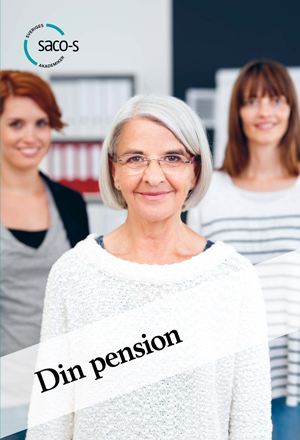 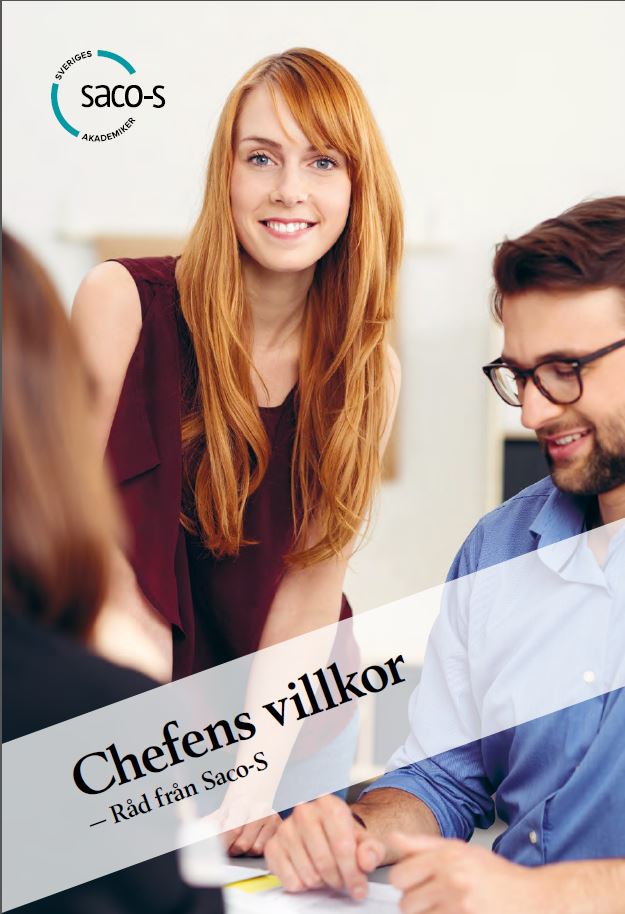 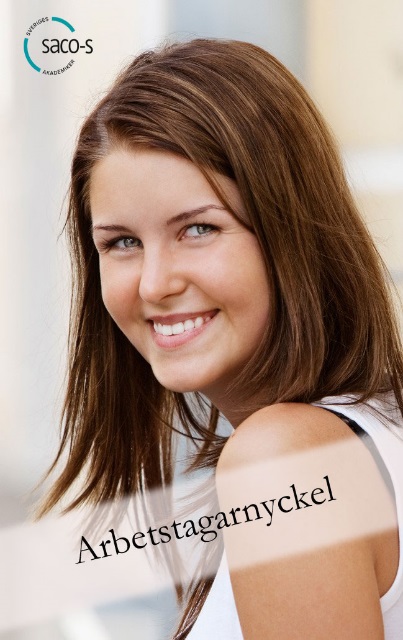 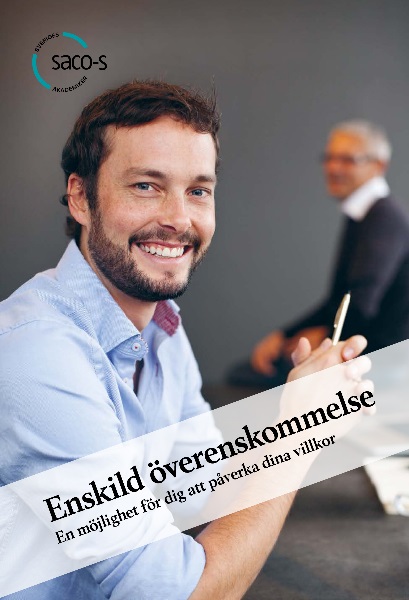 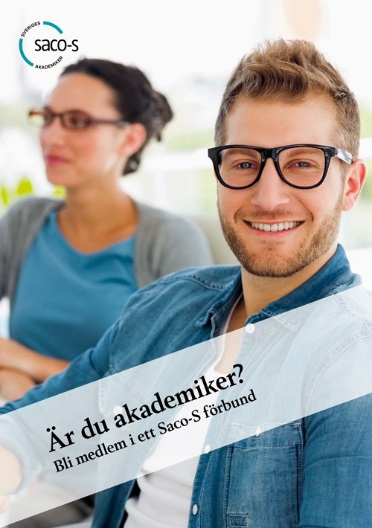 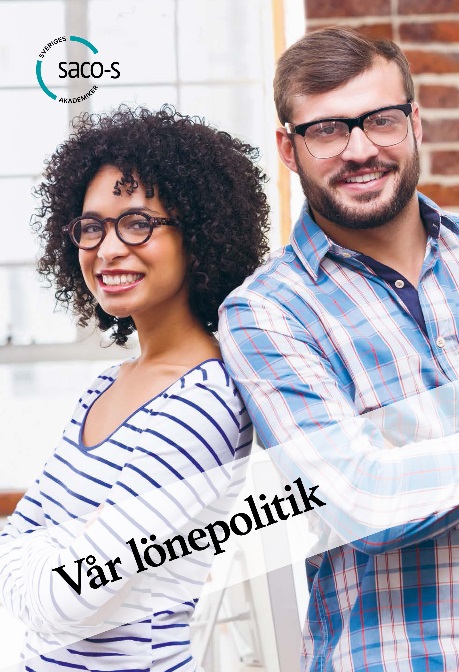 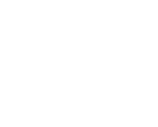 [Speaker Notes: Här kan du som lokal företrädare presentera föreningen och beskriva vad Saco-S-föreningen arbetar med för frågor lokalt.  

Att arbeta lokalfackligt är ofta roligt, engagerande och utvecklande. Det ger insikter och kunskaper om hur en myndighet styrs och fungerar. Det ger också goda möjligheter att skapa ett stort nätverk som kan påverka hur arbetsplatsen utvecklas för att bli bättre för medlemmarna. Du har ett spännande  och brett uppdrag; du är företrädare, förslagsställare, ambassadör, samordnare, bollplank och förhandlare. Du samverkar med arbetsgivaren, du coachar medlemmar inför lönerevisionerna, arbetar med medlemsrekrytering och du stödjer och ger råd till medlemmen i olika frågor. Självklart ger uppdraget också kunskaper om lagar och avtal på arbetsmarknaden.

På www.saco-s.se och i Saco-S webbshop hittar du mer information, broschyrer, profilprodukter och Arbetstagarnyckeln. 

Lokala frågor på förbundsnivå (antingen kontaktförbund eller aktuellt förbund för berörd medlem hanterar dessa)
Lokala tvisteförhandlingar
Enskilda medlemsärenden
Chefsavtalet
Övertalighet]